Mood Sensing
Mood
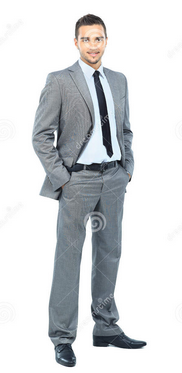 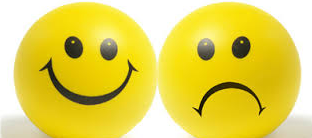 We need to explicitly communicate the mood
2
Affective Computing(Mood and Emotion)
Audio/Video-based
(AffectAura, EmotionSense)
Biometric-based
(Skin conductivity, 
Temperature, Pulse rate)
Captures expressions
Power hungry
Slightly invasive
Highly temporal
High cost of deployment
Hassle
3 of 30
Can your mobile phone infer your mood?
From already-available, low-power information?*
* No audio/video sensing, no body-instrumentation
Mobile devices have many sensors
Senses the physical world



Aim to implement automatic mood sensors 
Automatically shares the mood with the close friends and family
Share in social network

Important application 
Video / music recommendation (based on the view’s mood)
Parent may cheer up the son
5
Mood is…
… a strong social signal
Drives communications
Drives interactions
Drives activity patterns
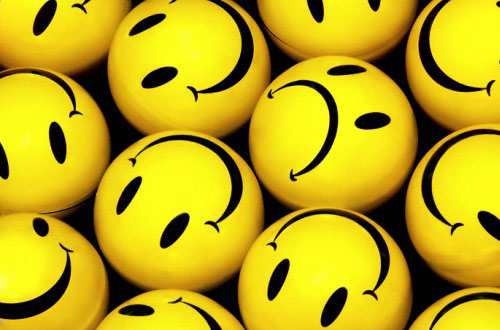 … a persistent long-lasting state
Lasts hours or days
Emotion lasts seconds or minutes
6 of 30
Key idea
Smartphone has a rich information 
With whom we communicate
What application we use

People use their smartphone differently 
Depending on the mood
7
How is the user communicating?
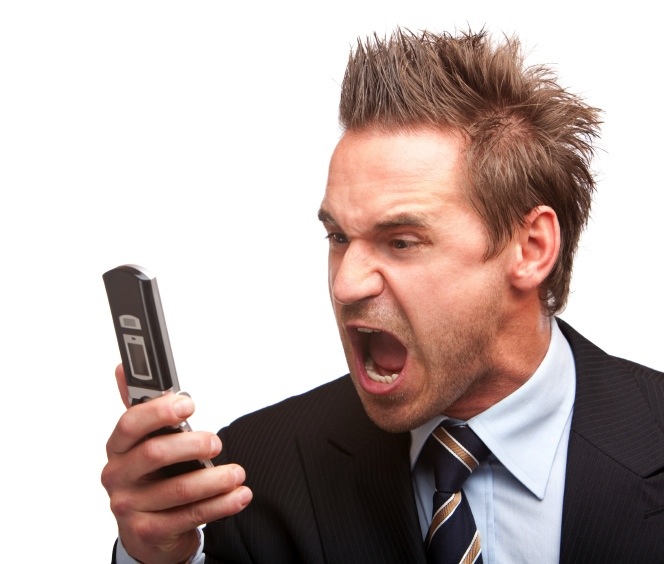 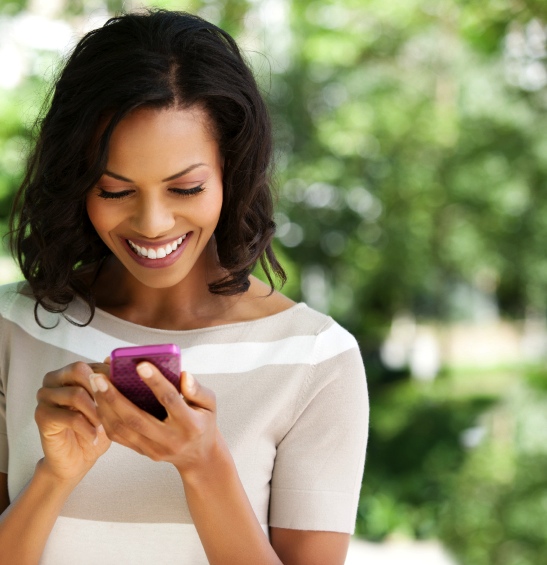 Maybe people text more when they’re happy and call more when they are angry

Call mom when sad

Longer text messages
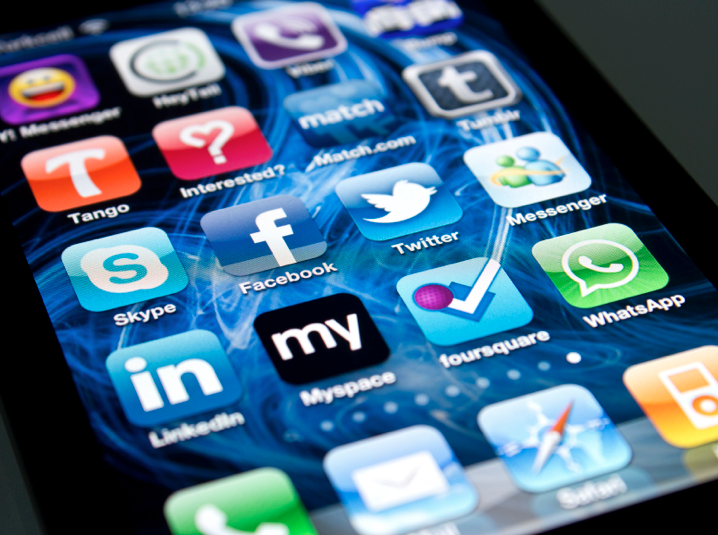 What apps is the user using?
Social applications
Games
Web Browser
Proposed approach
Doesn’t require extra hardware/sensors
Microphone/camera
10
MoodScope ∈ Affective Computing
Usage Trace-based
(MoodScope)
Passive, Continuous
How to model mood?
Audio/Video-based
Captures expressions
Power hungry
Slightly invasive
Biometric-based
Very direct, Fine-grained
High cost of deployment
11 of 30
Outline
User study with 32 participants
Focus group discussion to learn how mood plays a role in device interaction
2 months field study reports
Daily smartphone usage log
Self reported mood data


Based on the collected users’ data
Build statistical mood models
Infer participants mood from the smartphone usage pattern
12
Mood inference engine
Infer mood of a user based on his smartphone usage history
Two components
Phone
Cloud
13
Resource-friendly Implementation
Phone
Cloud
Inferred Mood
Mood Model
Mood Model
Current Usage
Model Training
Mood Inputs/
Usage Logs
Mood and Usage History
14 of 30
Mood model
How can we make mood measurable
Philological research
Models
Dimensional
Discrete
Meaning oriented
Appraisal theory
etc
etc
15
Discrete model
Ekman presented six basic emotions (anger, surprise, happiness, disgust, sadness and fear)
Extensions
16
Dimensional
Emotional state is point in a continuous dimensional space
Uni-dimensional model has one dimension
PANAS (positive and negative affect scale )
Multi-dimensional
Two to three dimensions
PAD (Pleasure, Activity, Dominance)
Circumplex mood model 
Small number of dimensions to describe and measure mood
17
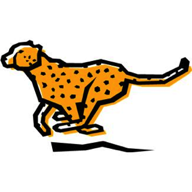 calm
depressed
nervous
excited
sad
stressed
bored
attentive
relaxed
happy
Circumplex model (Russell 1980)
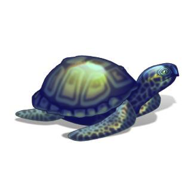 18 of 30
Mood is…
… a persistent long-lasting state
Lasts hours or days
Emotion lasts seconds or minutes

… a strong social signal
Drives communications
Drives interactions
Drives activity patterns
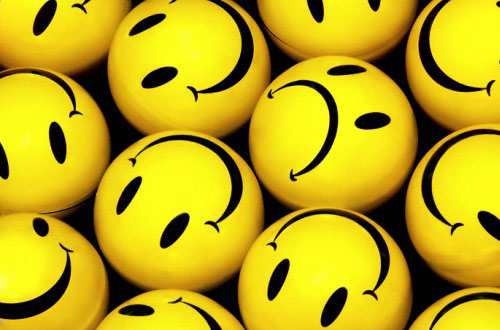 … a strong social signal
Drives communications
Drives interactions
Drives activity patterns
19 of 32
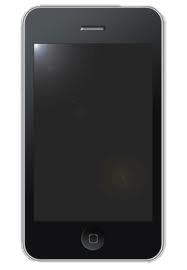 f (           ) =  mood
usage
Smartphone usage and mood are related.
We don’t know which one causes which.
But we know there’s some relationship there.
We believe that we can train a machine to recognize mood from smartphone usage. This is the crux of MoodScope.
20 of 30
User study:Pre-study focus group
Two part
Impact of mood changes on smartphone usage 
Usage of  different application, 
Communicate different people

Participant’s opinion on mood sharing 
With whom she could share mood
How to publish mood
etc
21
Field study
Collected real world data from 32 participants over 2 months 
Study the correlation between mood and smartphone intersection 
Involves two software
Mood journaling application
Background logger
22
Mood Journaling App
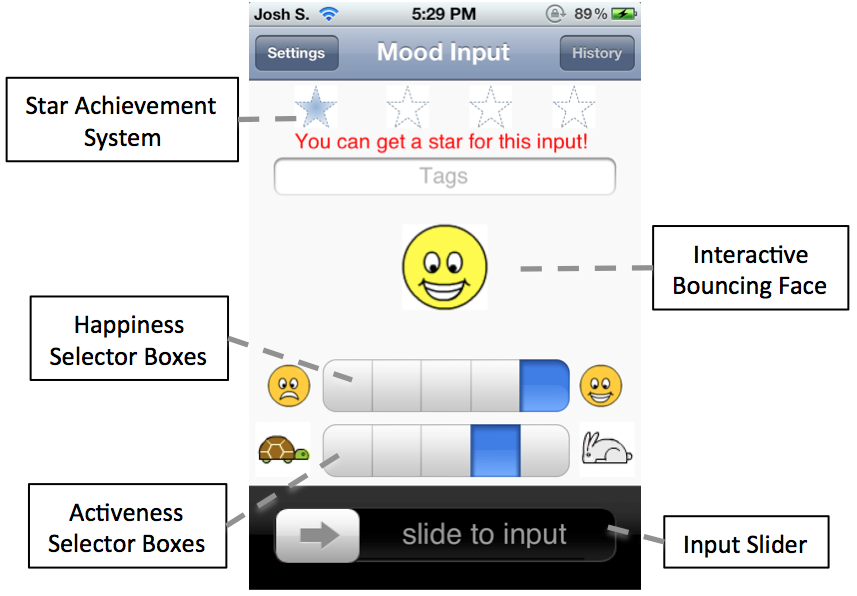 Report use’s mood
Five options
User input 4 times a day
User-base
32 users aged between 18 and 29
11 females
23 of 30
History
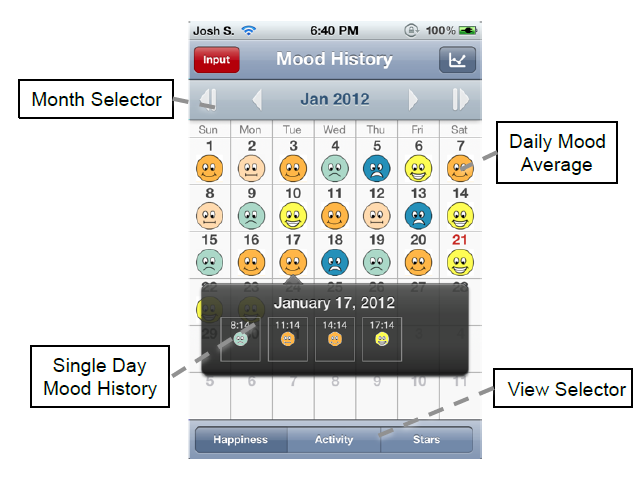 24
iPhone Livelab Logger
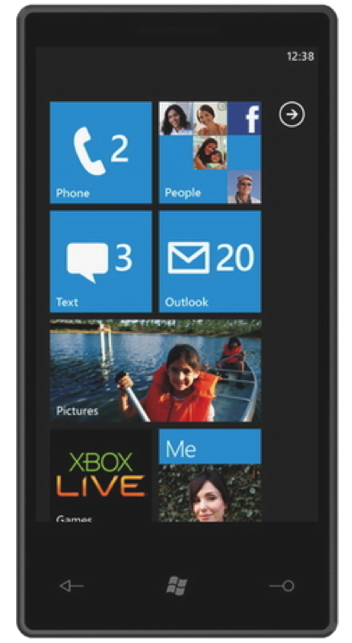 Logger collects participants smartphone interactions
To link with collected mood
Operates in background
No user intervention 

Data is archived to server/cloud
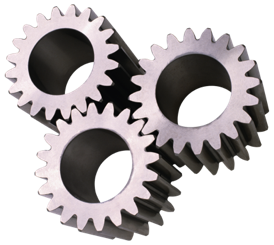 Gather relevant information for feature table
25 of 30
iPhone Livelab Logger
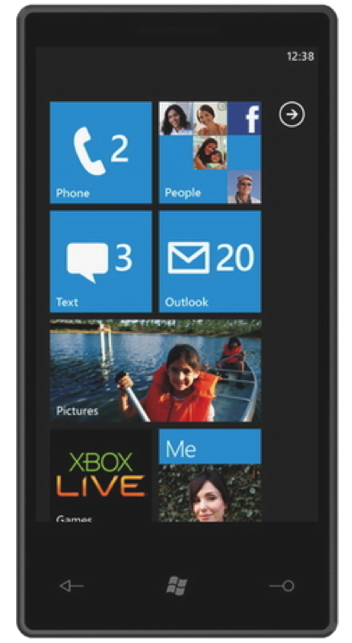 Web history
Phone call history
Sms history
Email history
Location history
App usage
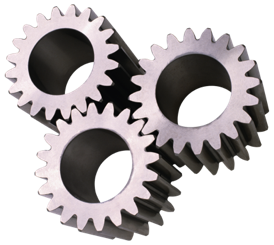 26 of 30
iPhone Livelab Logger
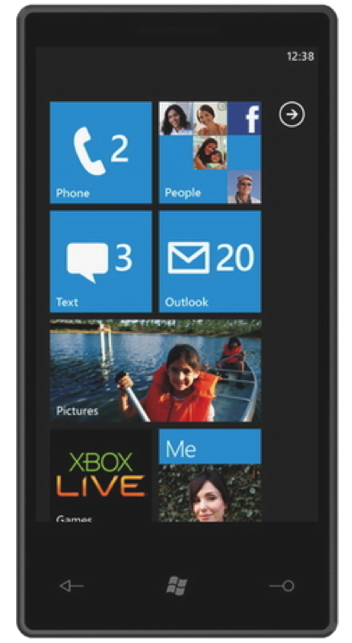 Web history
Phone call history
Sms history
Email history
Location history
App usage
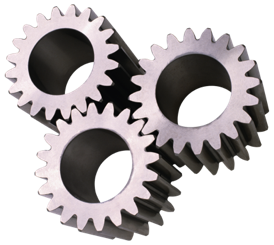 Runs as shell
Hash private data
Uploads logs to our server nightly
27 of 30
Quantitatively understand user response to mood journalism system 
Five level scores 	P1-P5, A1-A5
Response rate
Mood persistence
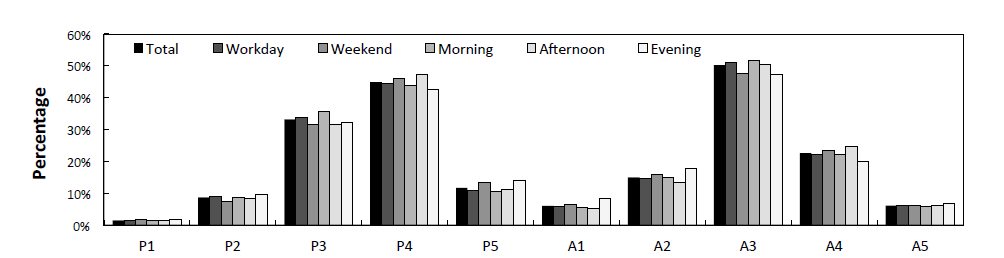 Very displeased
28
Detect a mood pattern

Validate with only 60 days of data

Wide range of candidate usage data

Low computational resources
Inference
29 of 30
Design of model
Crux of the model
Ability to predict user’s mood
Supervised ML 
How user’s mood can be inferred from usage log analysis 
Tasks
Construction of daily mood sample

Usage log feature table
30
Daily Mood Averages
Mood changing slow over time 

Take the average over a day
Separate pleasure, activeness dimension
Sixty (Pleasure-Activity) pairs for each user
Σ(       )
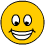 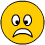 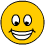 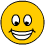 _______________
4
31 of 30
Usage record
Build feature table on the usage records collected by logger 

Focus on two categories
Social interaction 
Routine activity
32
Social interaction
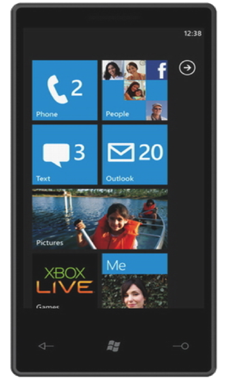 Communication
SMS
Email
Phone Calls

To whom?
# words in messages, mail
Length/Duration call
Consider “Top 10” Histograms

How many phone calls were made to #1? #2? … #10? 

How much time was spent on calls to #1? #2? … #10?
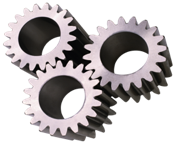 ?
?
Creates 6 social interactions, 10 dimensional histogram in feature table
33 of 30
Routine activity
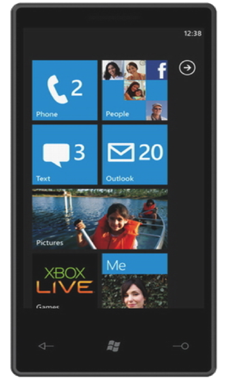 Usage Activity
Applications usage 
Websites visited
Location History

Usage of 10 most frequent app, webpages

Which (app/site/location)?
# instances
Cluster the locations => approx location 

Count user visit to each approx location
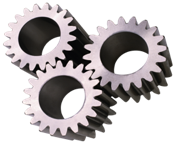 Duration of time an application was used
34 of 30
Routine activity
Group applications by (12) type (build in, communication, game, entertainment  etc) 
Application usage by each user 
Application duration 

12 dimensional vector
35
Previous MoodTime series component
Use previous 2 pleasure-activity pairs of mood labels
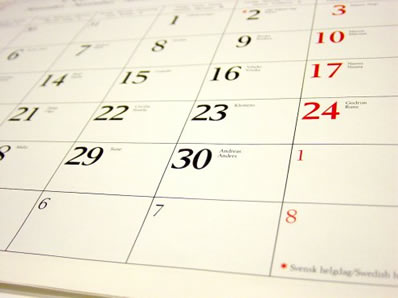 36 of 30
37 of 30
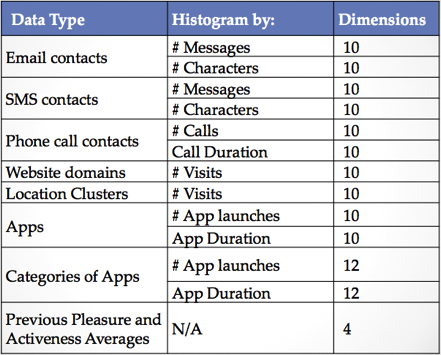 ??
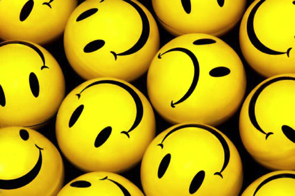 Usage record
Model Design
Label: Mood average
Multi-Linear Regression
Minimize Mean Squared Error

Leave-One-Out Cross-Validation
Regression on each mood dimension (pleasure /activeness)
Cross validation
Train with 59 samples
38 of 30
Sequential Forward selection
Subset Feature Selection during training
Pick subset Y features that gives best regression
Greedy approach
Y starts with empty set 
Add feature x to Y that minimizes the mean error 
Stops when reaches local minimum
39
Sequential Feature Selection
SFS chose 16.3 features per user
Some users use 5, some 32
(Each line isa different user)
40 of 30
Personalized mood model
Multi-linear regression on each user data individually 
Average Mean square error: 0.075, SD: 0.05
Minimum: 0.002, maximum: 0.176
On average 93.1% of daily pleasure averages and 92.7% activeness averages have error under 0.25
41
All user mood model
Personalized model reports high accuracy
Require individual tanning for long time
One size fits all mood model
 Attempts to reduce the amount of training 
Created from aggregate of all user’s data

Results
Performs well for few user
Minimum error 0.069
Average 0.296 (SD: 0.175)
Maximum: 0.79
66% of pleasure estimates have square error under 0.25
42
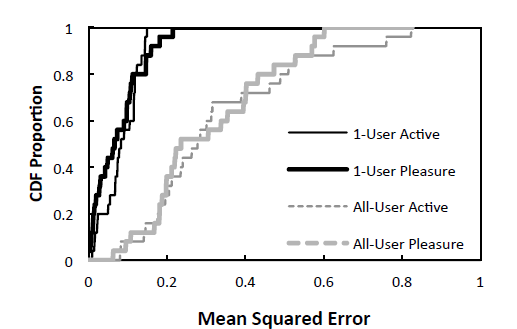 43
Hybrid model
Ideal mood model
Blend together personalized (high accuracy)
All user model  (no user training)
Approach
Combines small amount of user specific training data
Large amount of data from general user population 
Objective function
Reduce the error (personalized data, data sourced from rest of the population)
44
Personalized Training
All-user modelaccuracy
45 of 30
[Speaker Notes: But if we start from the all-user model and slowly add personalized data, we can have a nice hybridized training.]
Personalized/All-userHybrid Training
46 of 30
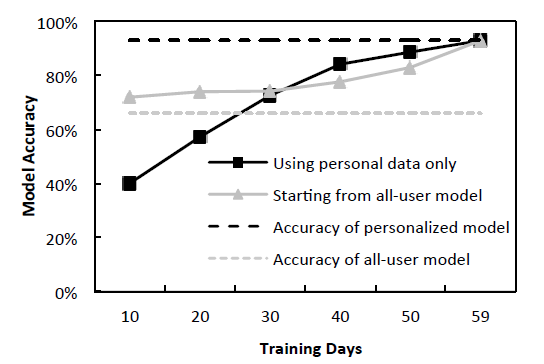 47
Mood inference engine
Infer mood of a user based on his smartphone usage history
Two components
Phone
Cloud
48
Resource-friendly Implementation
Phone
Cloud
Inferred Mood
Mood Model
Mood Model
Current Usage
Model Training
Mood Inputs/
Usage Logs
Mood and Usage History
49 of 30
[Speaker Notes: But training is expensive]
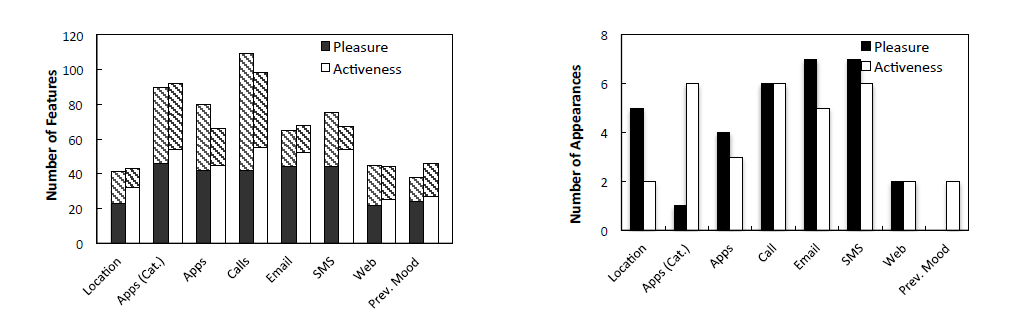 50
Discriminative Features
51
52